Report on the 5th IUPAP International Conference on Women in Physics
(Conference Supported by IUPAP Working Group on Women in Physics)
Beth A. Cunningham, AAPT
Cherrill Spencer, ex-SLAC National Accel. Lab
Anne Cox, Eckerd College
"Enhancing the understanding and appreciation of physics through teaching"
Report on the 5th IUPAP International Conference on Women in Physics
(Conference Supported by IUPAP Working Group on Women in Physics)
Beth A. Cunningham, AAPT
Cherrill Spenser, SLAC
Anne Cox, Eckerd College
"Enhancing the understanding and appreciation of physics through teaching"
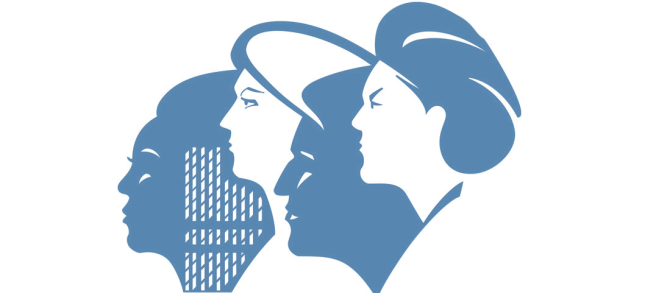 Two Goals:
Resolutions from Conference
Introduce the video: HERStories
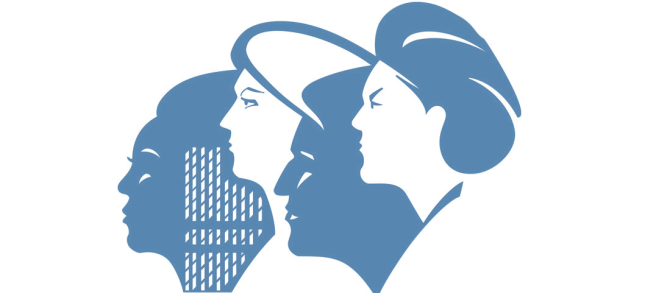 Two Goals:
Resolutions from Conference
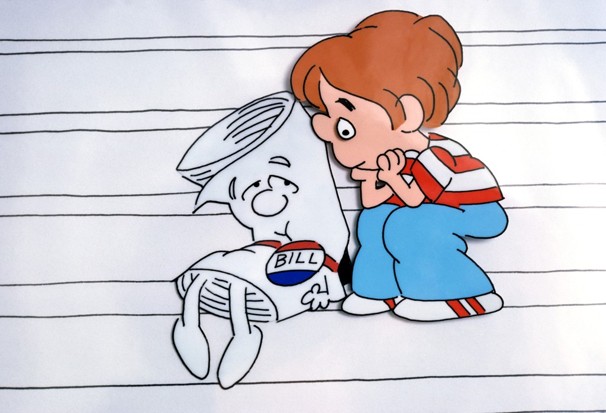 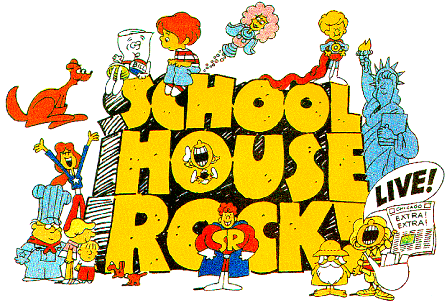 http://www.giftedguru.com/wp-content/uploads/2012/03/schoolhouse-rock.gif
http://justicefergie.com/wp-content/uploads/2013/01/15211_17-PH20040504_159-.jpg
http://schooltube-thumbnails.s3.amazonaws.com/f6/83/36/78/96/c6/f6833678-96c6-11e1-842e-001c23dcdfb5_lg.jpg
http://www-tc.pbs.org/wnet/blueprintamerica/files/2010/02/The-Bill-300x231.jpg
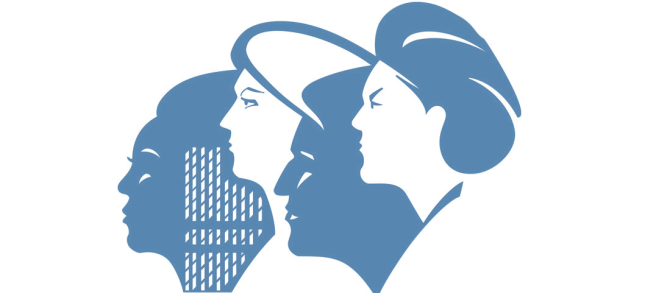 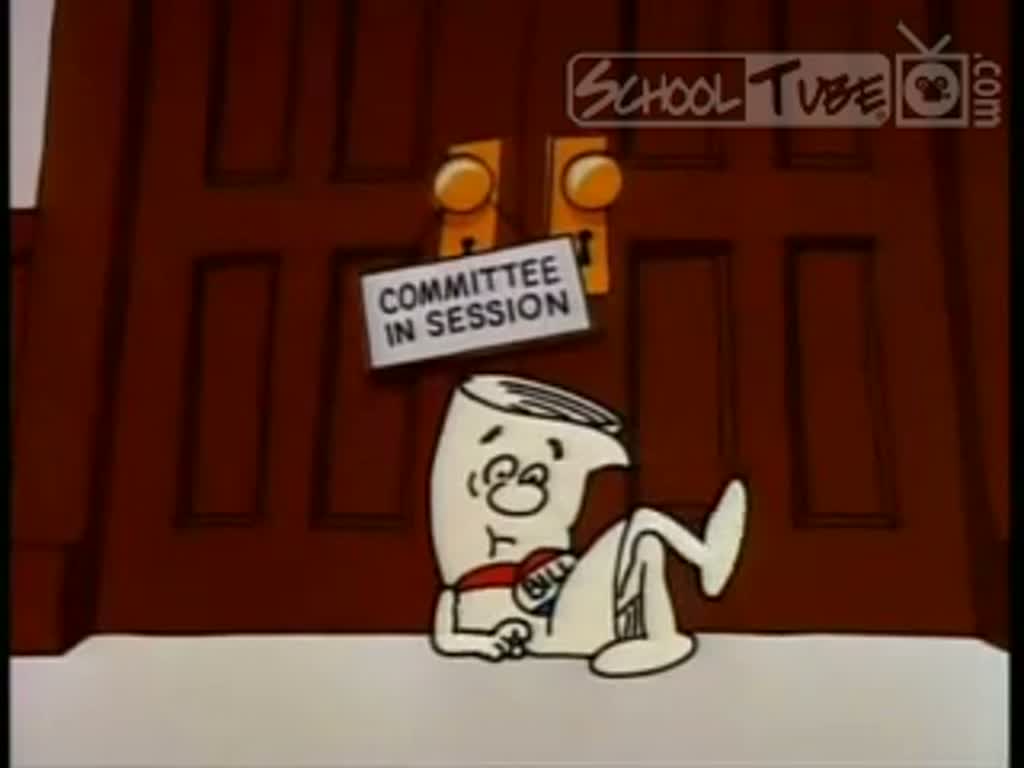 Resolutions
Workshop: Improving the Workplace
Presentations:
Canadian workplace policies
Project Juno (Institute of Physics to Physics Departments to address “leaky pipeline”)
Discussion
Recommendations:
Societies adopt a Juno-like project
Propagate Best Practices from Project Juno
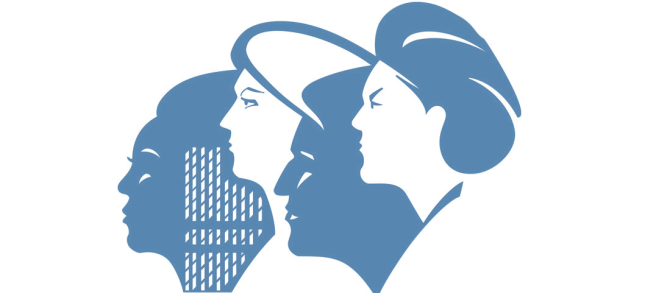 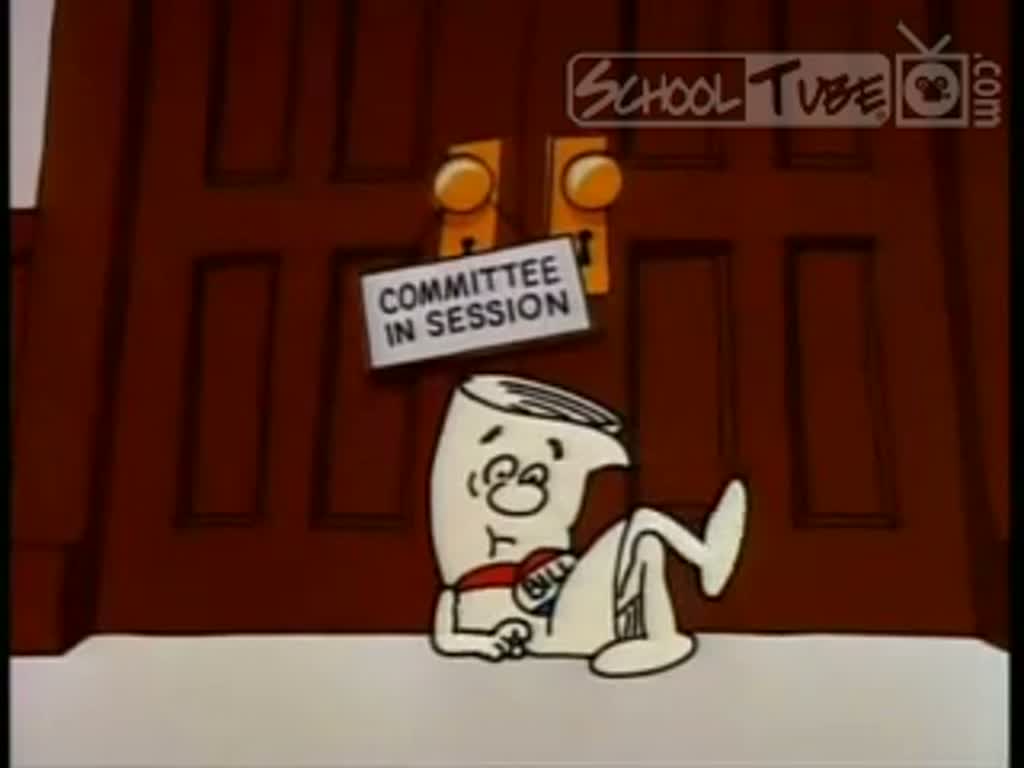 Resolutions
Workshop: Improving the Workplace
Presentations:
Japan: Hours in lab
US: Mutual mentoring
India: Google group
Discussion
Recommendations:
Continued data collection
International Women in Physics Day
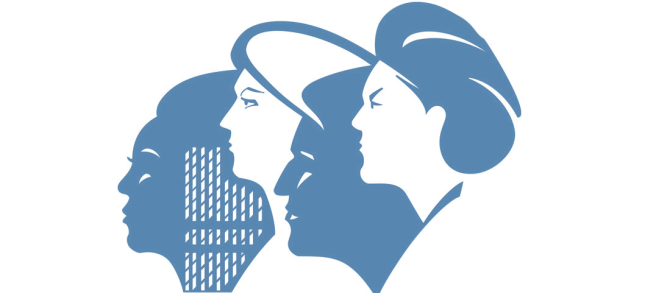 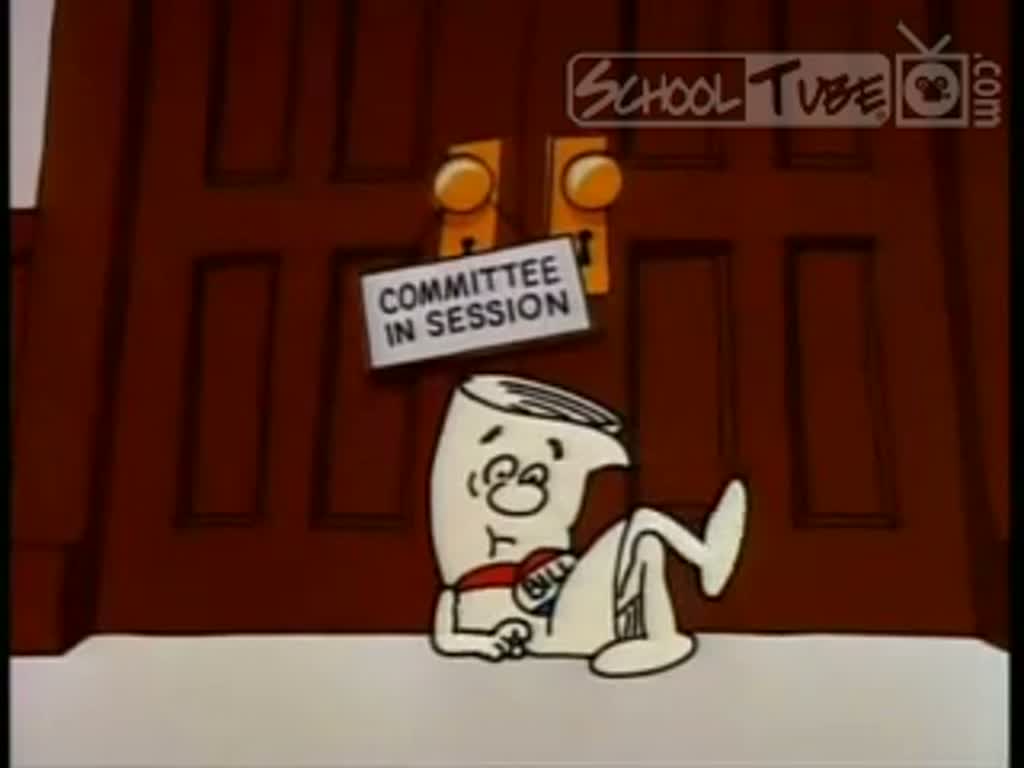 Resolutions
Workshop: Improving the Workplace
Presentations:
Canadian workplace policies
Project Juno (Institute of Physics to Physics Departments to address “leaky pipeline”)
Discussion
Recommendations:
Societies adopt a Juno-like project
Propagate Best Practices from Project Juno
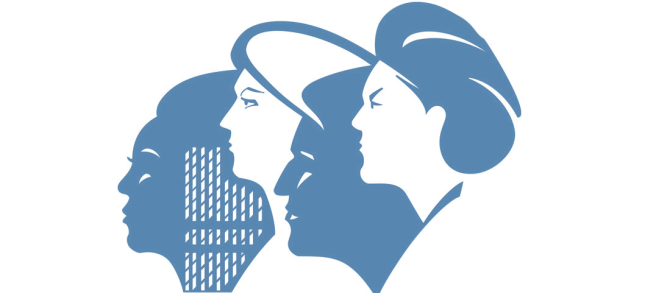 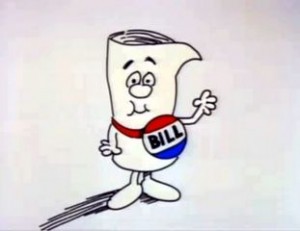 Resolutions
Plenary
1. Share strategies for inclusion and advancement of women in physics.
2. “Waterloo Charter” based on Baltimore Charter and Pasedena Recommendations by American Astronomical Society. Charter shaped by principles from Project Juno.
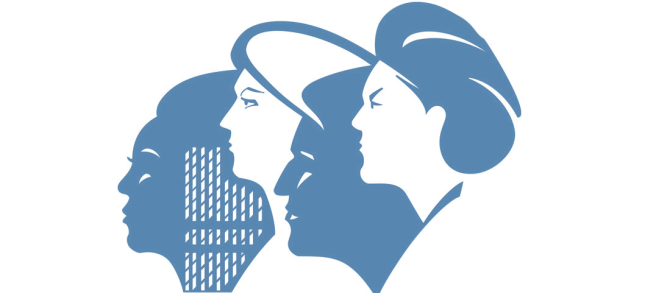 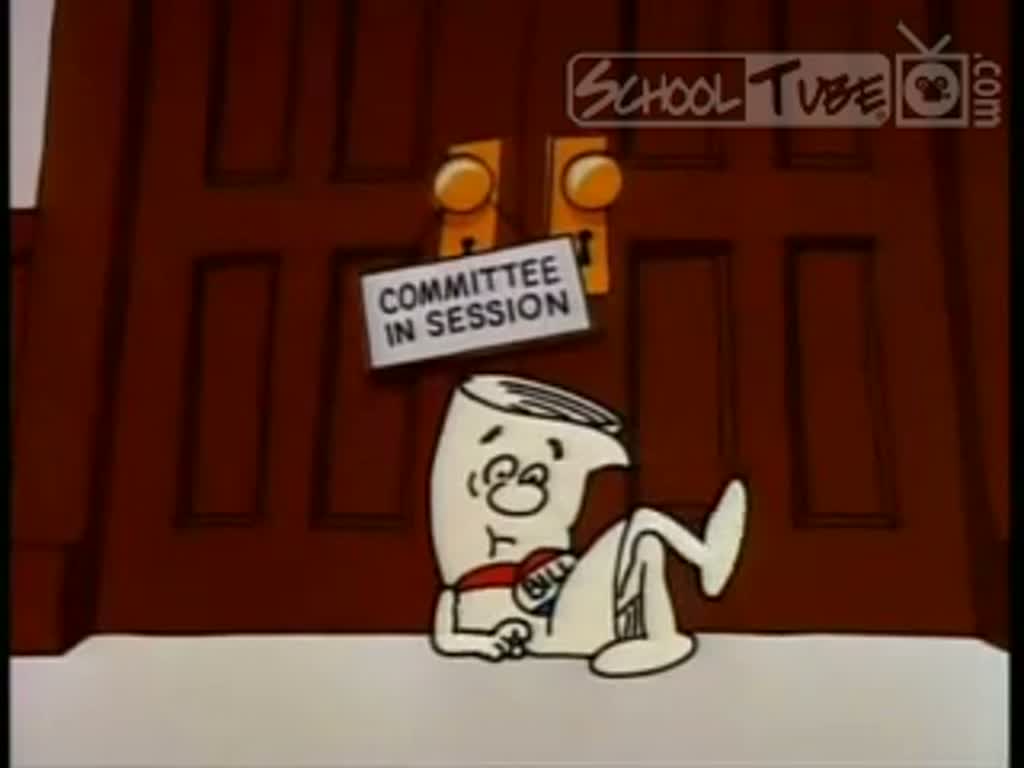 Resolutions
Workshop: Improving the Workplace
Presentations:
Japan: Hours in lab
US: Mutual mentoring
India: Google group
Discussion
Recommendations:
Continued data collection
International Women in Physics Day
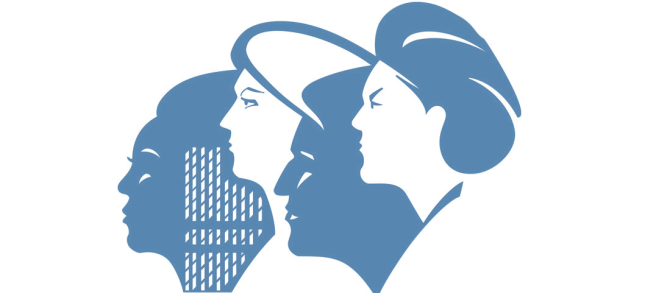 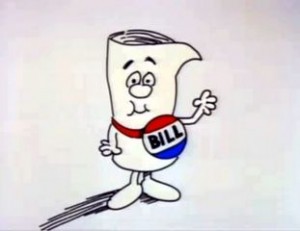 Resolutions
Plenary
3. Regular updates of Global Survey of Physicists.
4. Future analysis of Country data.
5. Endorse an annual International Women in Physics Day.
6. IUPAP conferences include outreach activities.
7. 6th Intl Conf on Women in Physics.
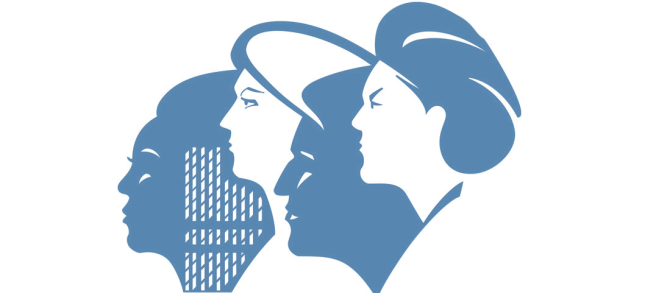 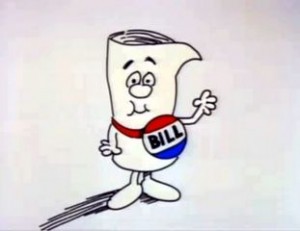 Resolutions
Plenary
6. IUPAP conferences include outreach activities.
7. 6th International Conference on Women in Physics.
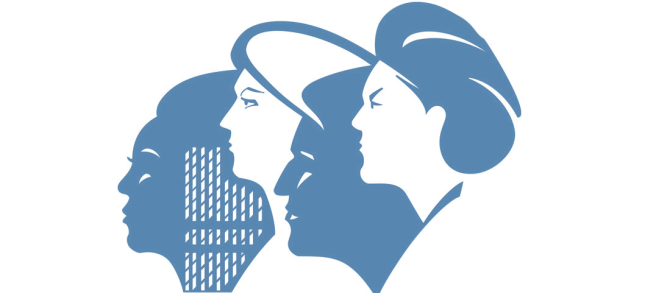 Two Goals:
Introduce the video: HERStories
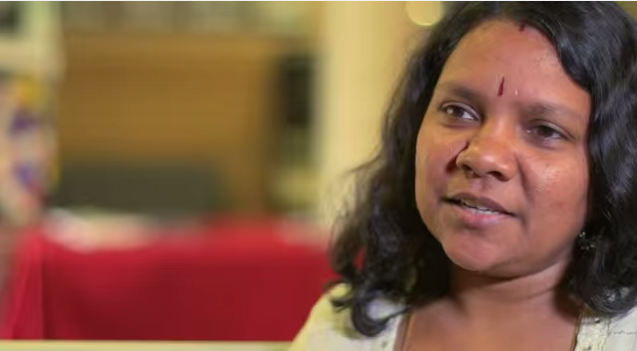 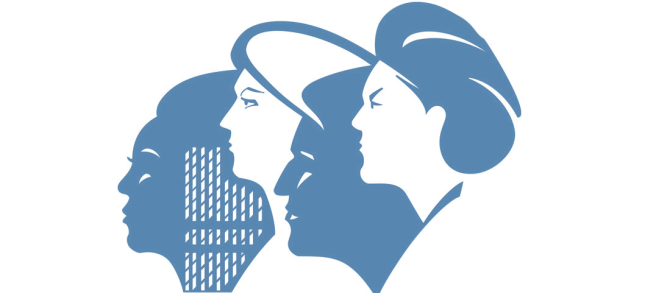 HERStories:
Wisdom & Encouragement from Women in Physics
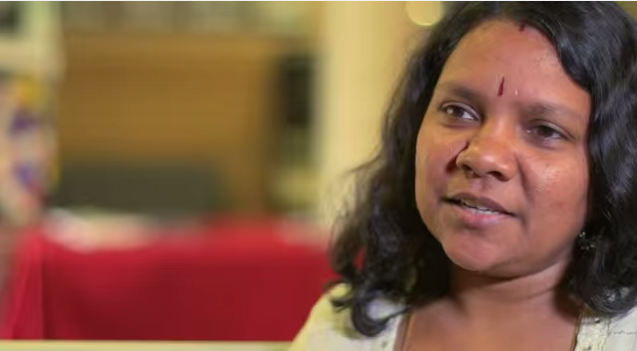 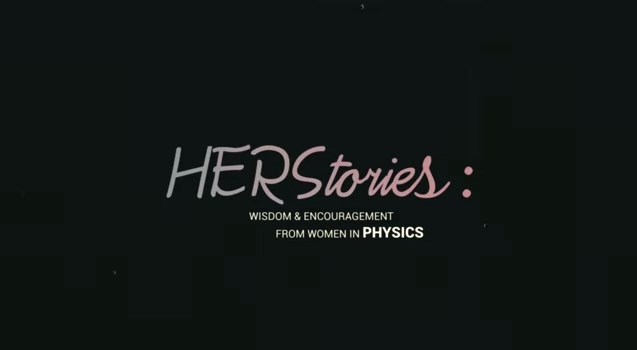 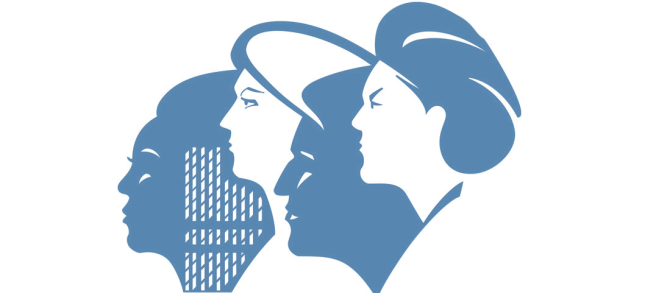 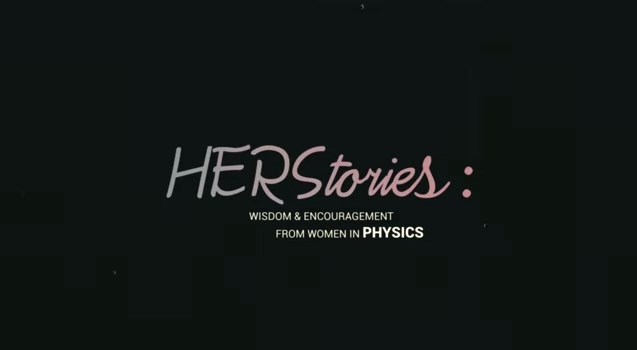 HERStories:
Wisdom & Encouragement from Women in Physics
Questions:
Introduce yourself
Why Physics?
Challenges?
Advice for school girl?
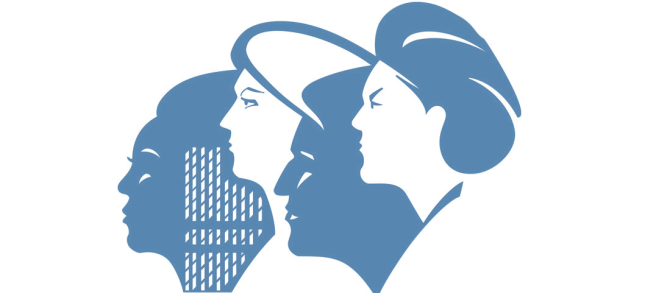 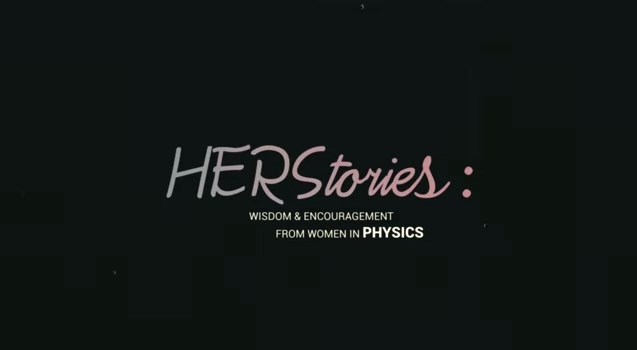 HERStories:
Wisdom & Encouragement from Women in Physics
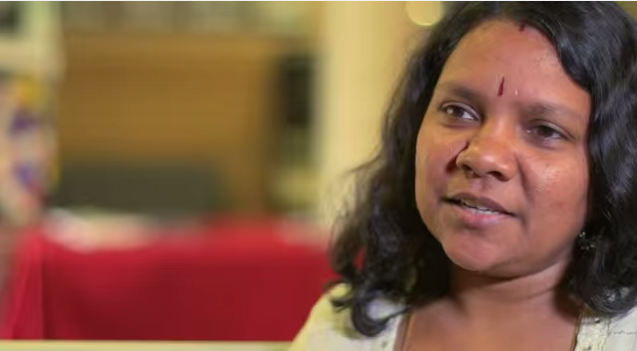 Uma Das
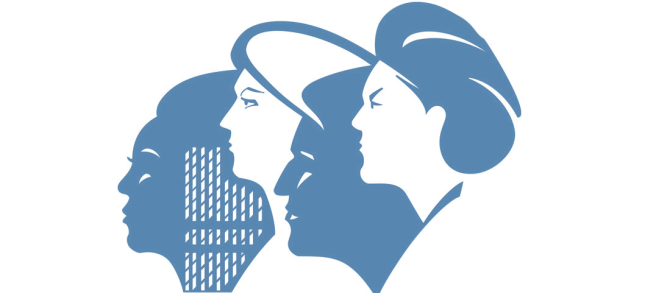 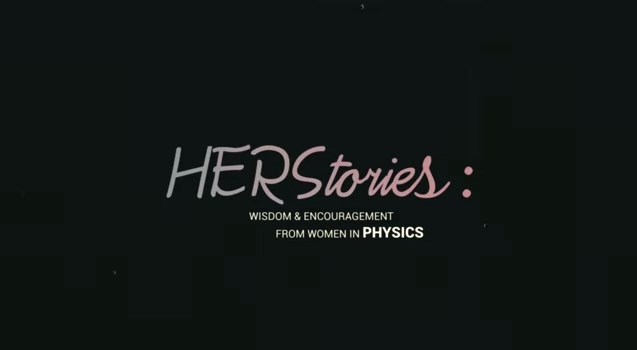 HERStories:
Wisdom & Encouragement from Women in Physics
Video captures the essence of the interviews
Similarity of experiences
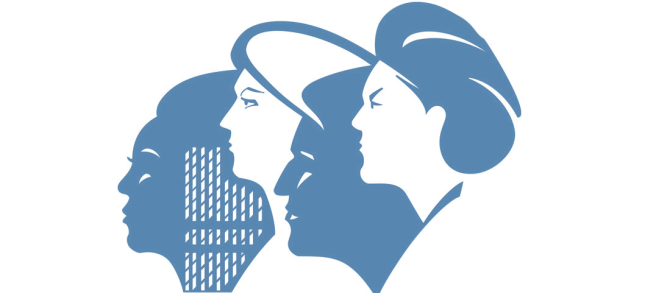 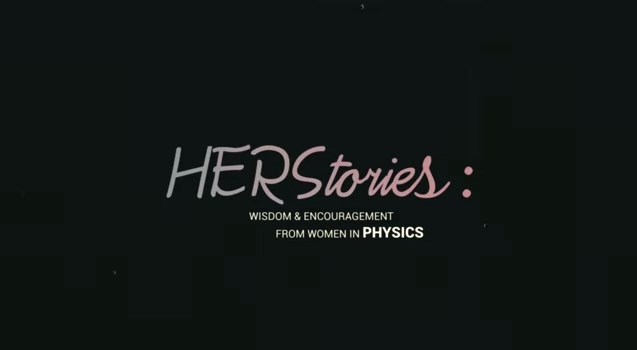 HERStories:
Wisdom & Encouragement from Women in Physics
Next steps…
Teaching resources based on video
…?